PHY 712 Electrodynamics
9-9:50 AM  Olin 105

Plan for Lecture 18:
Complete reading of  Chapter 7
Comments on reflectivity of plane waves
Summary of complex response functions for electromagnetic fields
02/25/2019
PHY 712  Spring 2019 -- Lecture 18
1
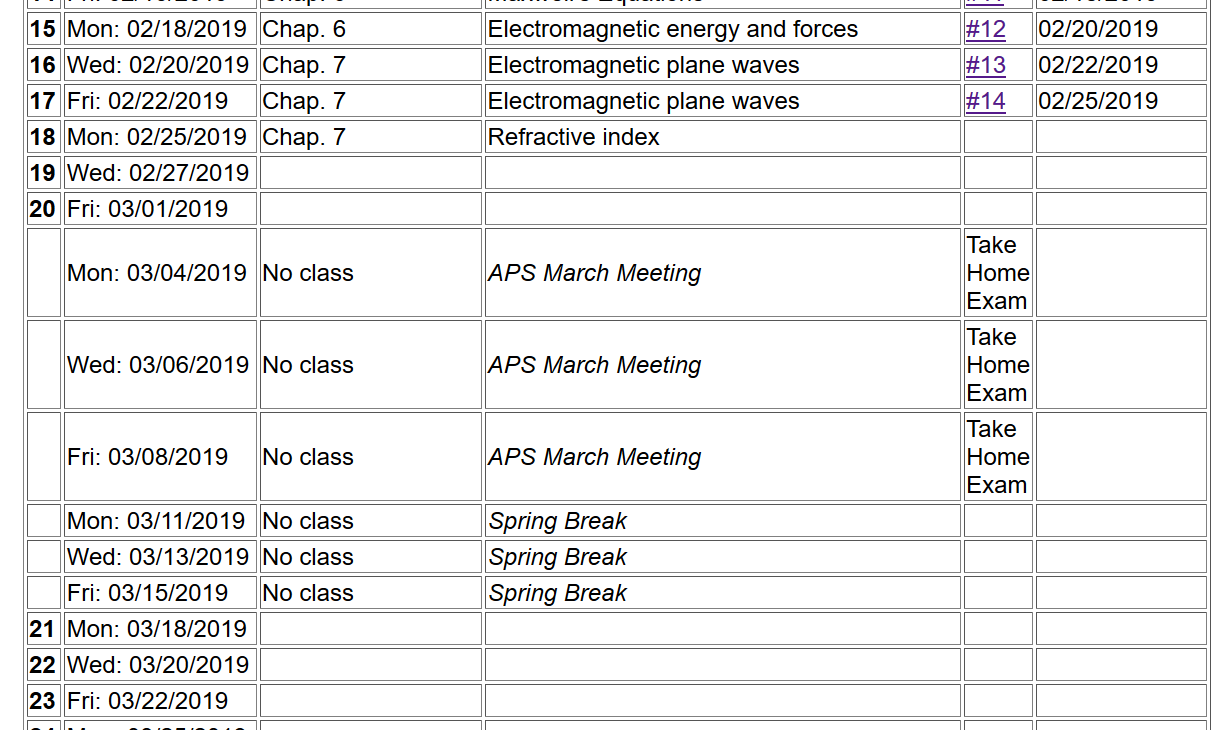 02/25/2019
PHY 712  Spring 2019 -- Lecture 18
2
Some comments on the Fresnel Equations

Different behaviors of  s and p polarization
Brewster’s angle
Total internal reflection
02/25/2019
PHY 712  Spring 2019 -- Lecture 18
3
Review:    Electromagnetic plane waves in isotropic medium with real permeability and permittivity:   m e.
02/25/2019
PHY 712  Spring 2019 -- Lecture 18
4
Review:
Reflection and refraction of plane electromagnetic waves at a plane interface between dielectrics (assumed to be lossless)
m’ e’
k’
q
m e
kR
ki
i
R
02/25/2019
PHY 712  Spring 2019 -- Lecture 18
5
Review: 
Reflection and refraction between two isotropic media
m’ e’
q
k’
ki
m e
kR
i
R
02/25/2019
PHY 712  Spring 2019 -- Lecture 18
6
For s-polarization  (E perpendicular to plane of incidence)
For p-polarization  (E in plane of incidence)
02/25/2019
PHY 712  Spring 2019 -- Lecture 18
7
Reflectance for s-polarization
Reflectance for p-polarization
02/25/2019
PHY 712  Spring 2019 -- Lecture 18
8
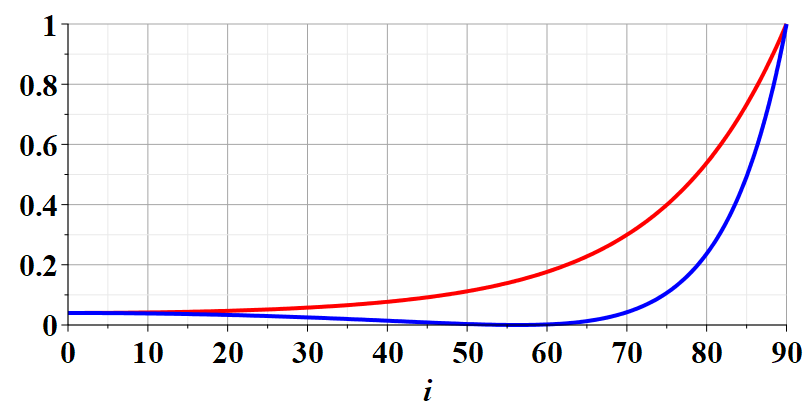 s-polarization
p-polarization
02/25/2019
PHY 712  Spring 2019 -- Lecture 18
9
n=1
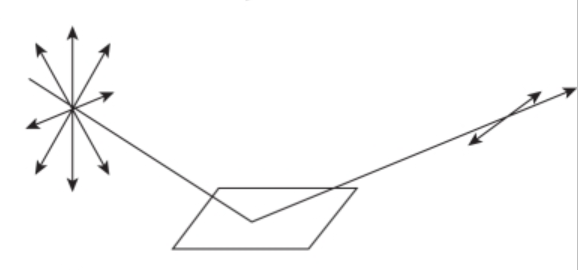 surface normal
ki
kR
i
n’>1
Polarization due to reflection from a refracting surface
02/25/2019
PHY 712  Spring 2019 -- Lecture 18
10
Reflection and refraction between two isotropic media -- continued
m’ e’
q
k’
Total internal reflection:
ki
m e
kR
i
R
02/25/2019
PHY 712  Spring 2019 -- Lecture 18
11
Example of total internal reflection
           n’=1   and  n=1.5        i0 = sin-1(1/1.5)=41.81o
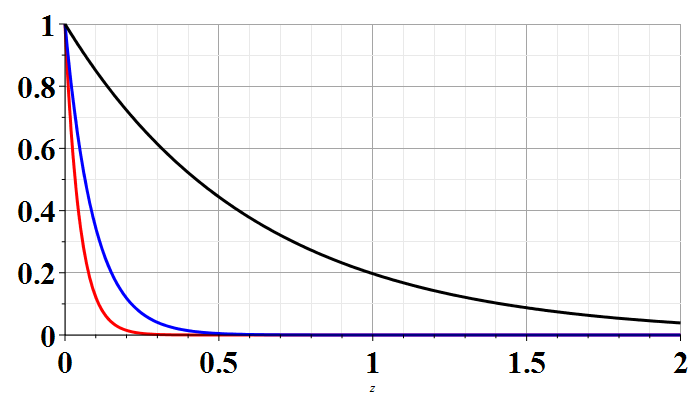 i=42o
Relative  transmitted intensity
i=50o
i=90o
z/l
Transmitted illumination confined within a few wavelengths of the surface.
02/25/2019
PHY 712  Spring 2019 -- Lecture 18
12
TIRF (total internal reflection fluorescence)
www.nikon.com/products/microscope-solutions/bioscience.../nikon_note_10_lr.pdf
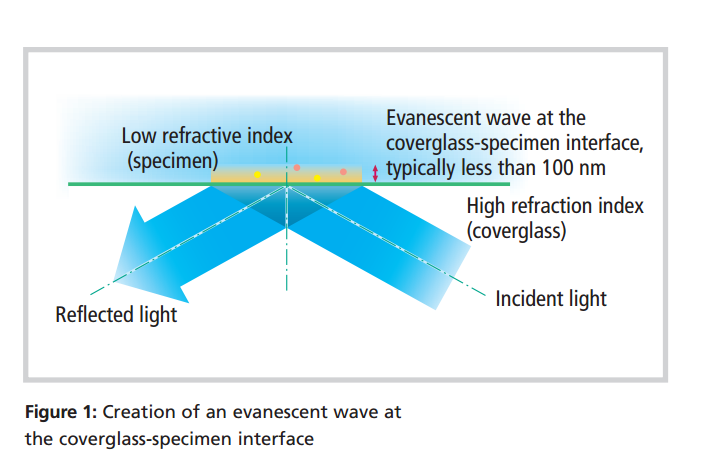 02/25/2019
PHY 712  Spring 2019 -- Lecture 18
13
Design of TIRF device using laser and high power lens
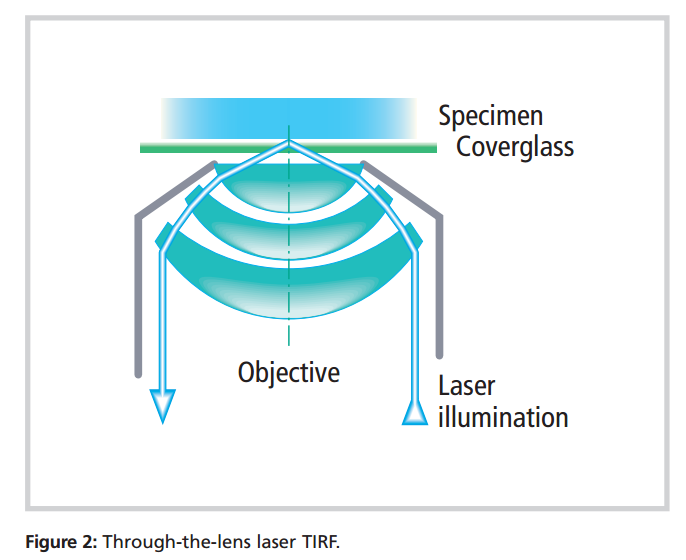 02/25/2019
PHY 712  Spring 2019 -- Lecture 18
14
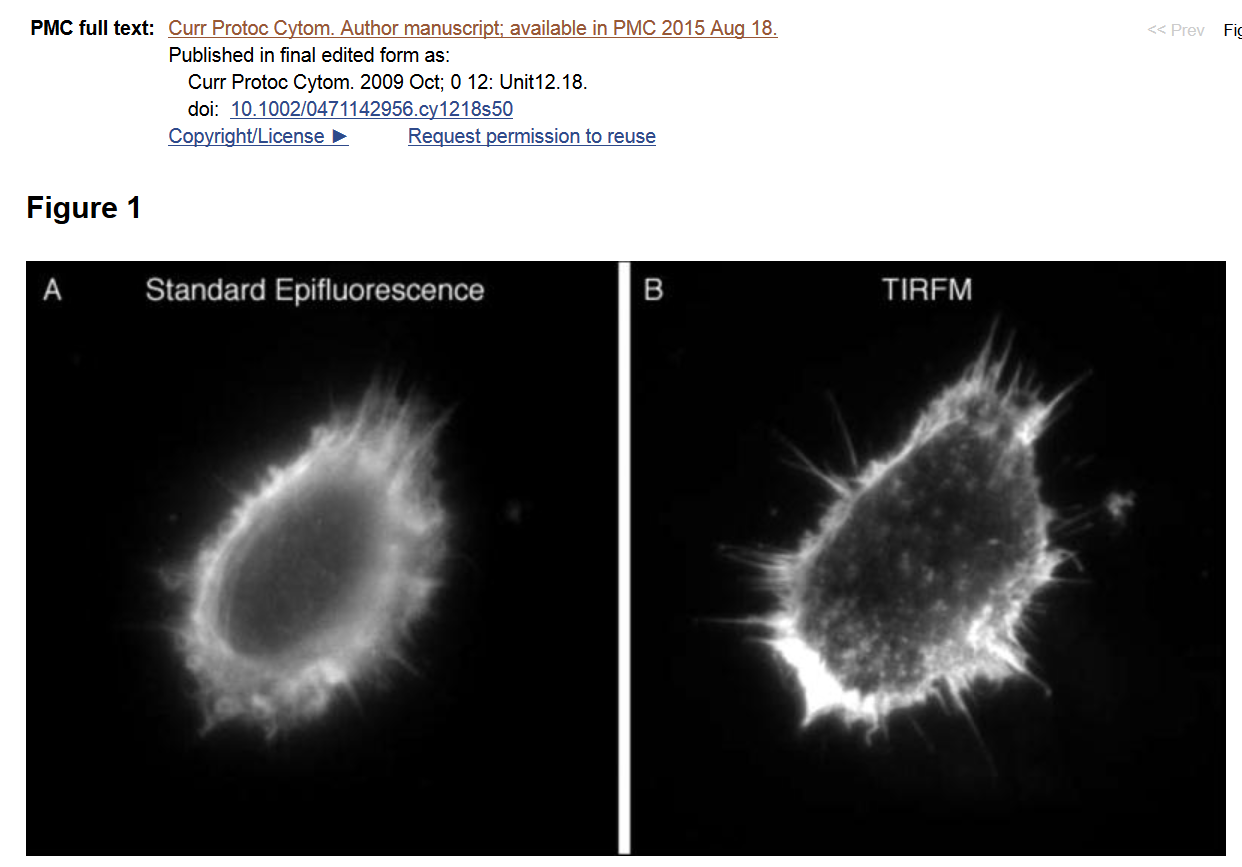 02/25/2019
PHY 712  Spring 2019 -- Lecture 18
15
Special case:   normal incidence   (i=0, q=0)
02/25/2019
PHY 712  Spring 2013 -- Lecture 19
PHY 712  Spring 2019 -- Lecture 18
16
16
Extension to complex refractive index n= nR + i nI
02/25/2019
PHY 712  Spring 2019 -- Lecture 18
17
Origin of imaginary contributions to permittivity --
Review:   Drude model dielectric function:
02/25/2019
PHY 712  Spring 2019 -- Lecture 18
18
Drude model dielectric function:
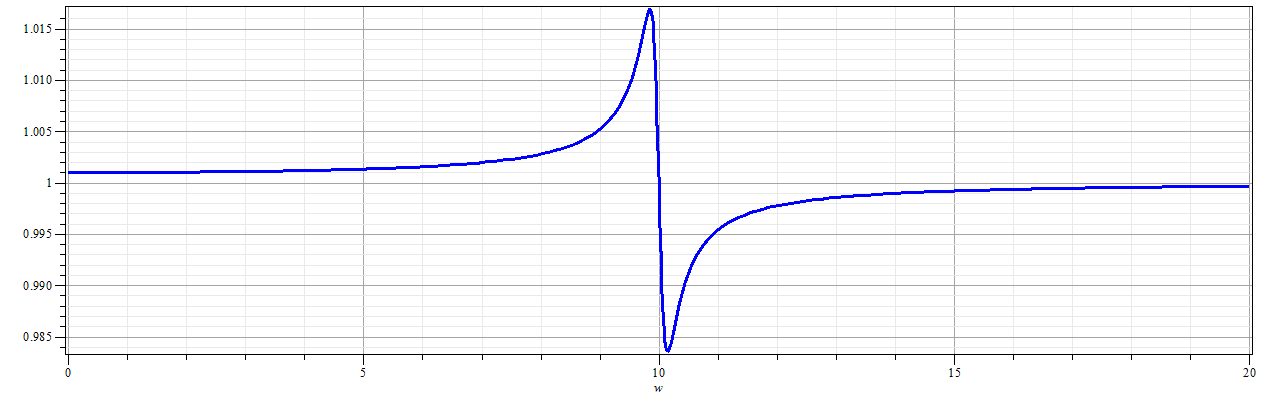 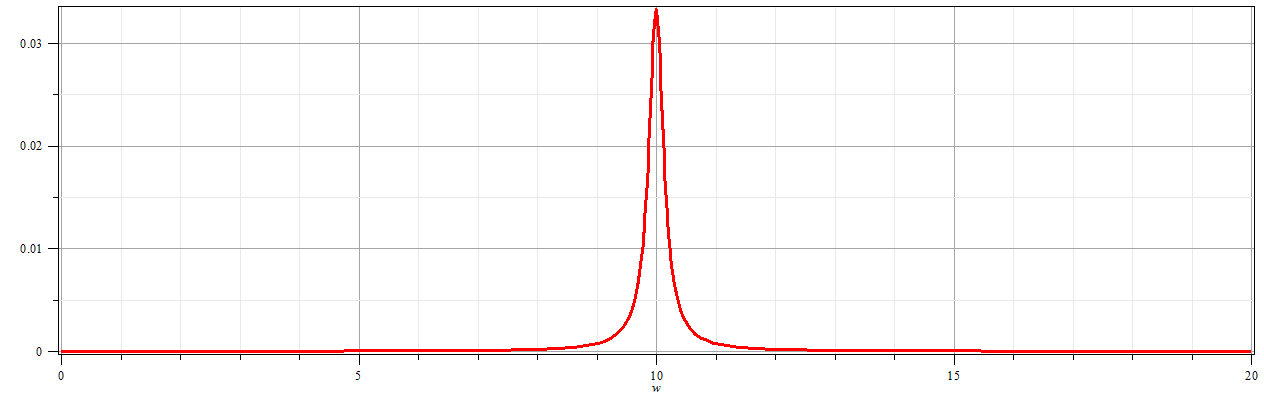 02/25/2019
PHY 712  Spring 2019 -- Lecture 18
19
Drude model dielectric function – some analytic properties:
02/25/2019
PHY 712  Spring 2019 -- Lecture 18
20
Analysis for Drude model dielectric function – continued --
     Analytic properties:
02/25/2019
PHY 712  Spring 2019 -- Lecture 18
21
Because of these analytic properties, Cauchy’s integral theorem results in:
Kramers-Kronig transform – for dielectric function:
02/25/2019
PHY 712  Spring 2019 -- Lecture 18
22
Further comments on analytic behavior of dielectric function
02/25/2019
PHY 712  Spring 2019 -- Lecture 18
23
Further comments on analytic behavior of dielectric function
02/25/2019
PHY 712  Spring 2019 -- Lecture 18
24
Some details
02/25/2019
PHY 712  Spring 2019 -- Lecture 18
25
zP
02/25/2019
PHY 712  Spring 2019 -- Lecture 18
26
02/25/2019
PHY 712  Spring 2019 -- Lecture 18
27